Moja škola
Kristína Kopányiová  VII.B
Moja škola sa nachádza na Námestí sv. Ignáca 31 v Leopoldove.
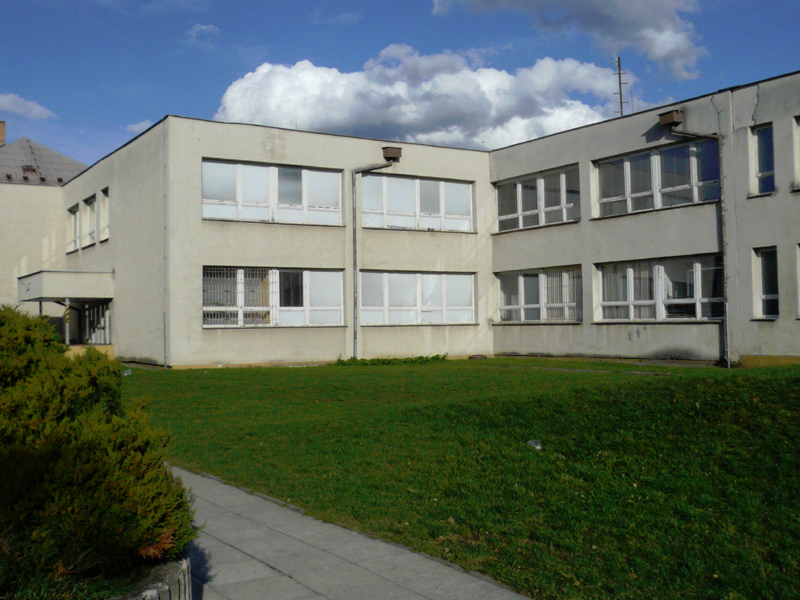 Naša škola
riaditeľa vymenúva primátor mesta na návrh Rady školy.
poskytuje základné všeobecné vzdelanie pre žiakov od 6 do 15 rokov.
našu školu navštevuje v šk. roku 2011/2012 
   326 žiakov.
Žiacka Knižka
1. stupeň:                                  2. stupeň : 






autor:Mirka Grajciarová            autor:Janka Ráciková
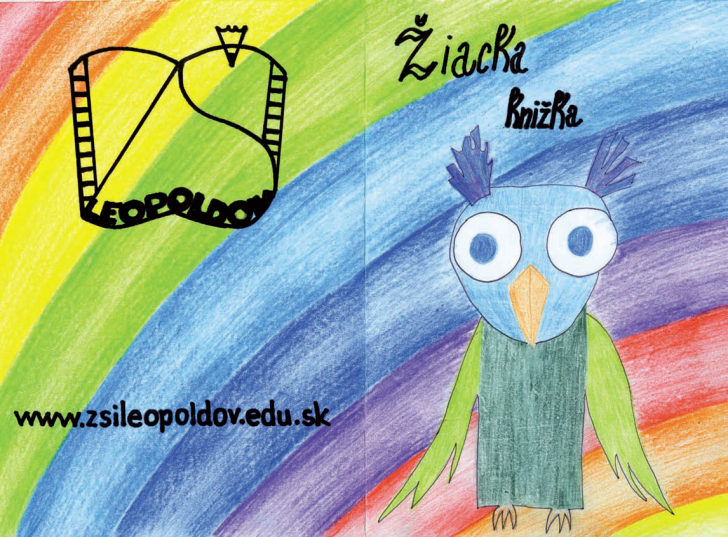 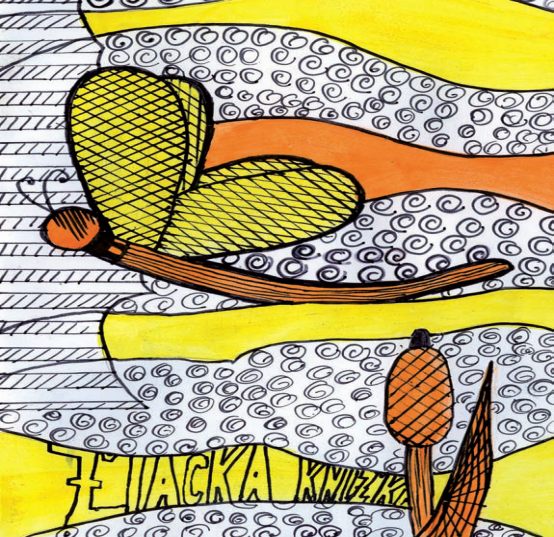 Logo školy
Navrhli ho žiačky Veronika Halásová a Kristína Sovičová.




Otvorená kniha je symbolom múdrosti.
Ceruzka je symbolom vyjadrenia myšlienok.
ZŠ je skratka školy.
Železnica je významná pre naše mesto.
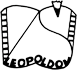 Miestnosti školy
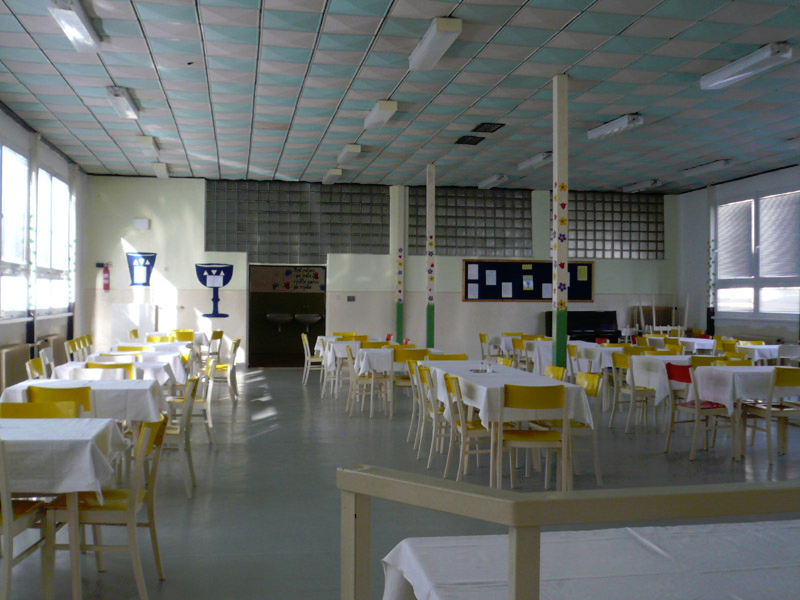 Jedáleň 
Sem chodia žiaci a učitelia                                               obedovať a desiatovať.





 Školská knižnica 
Žiaci si tu môžu 
   požičať rôzne knihy. 
   Stará sa o ňu pani 
   učiteľka Miklošová .
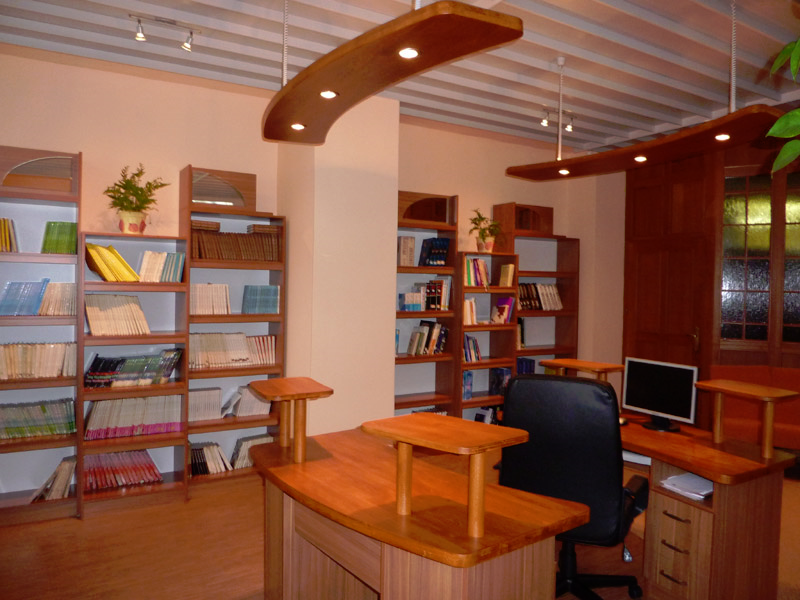 Veľká telocvičňa
Do tejto telocvične chodia deti hlavne cvičiť. Ale uskutočnilo sa tu aj veľa výchovných koncertov. Najviac sa mi páčila výstava plazov.
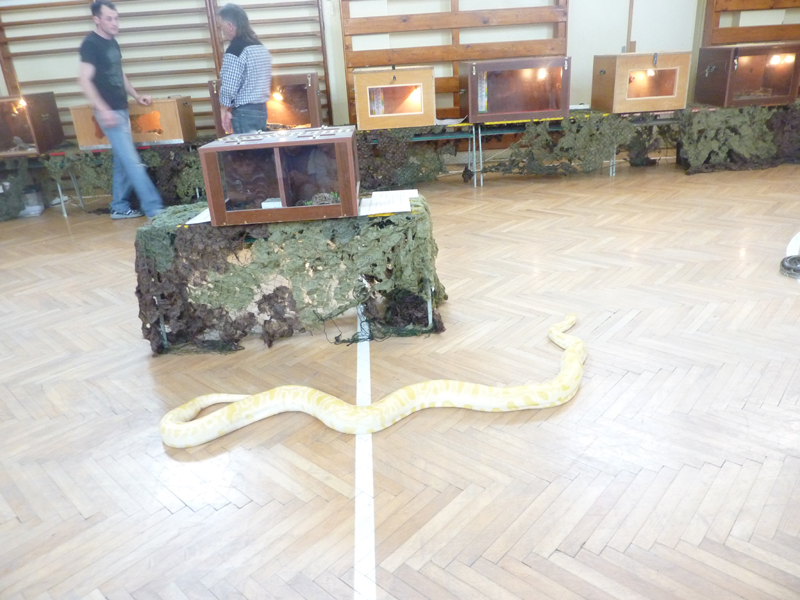 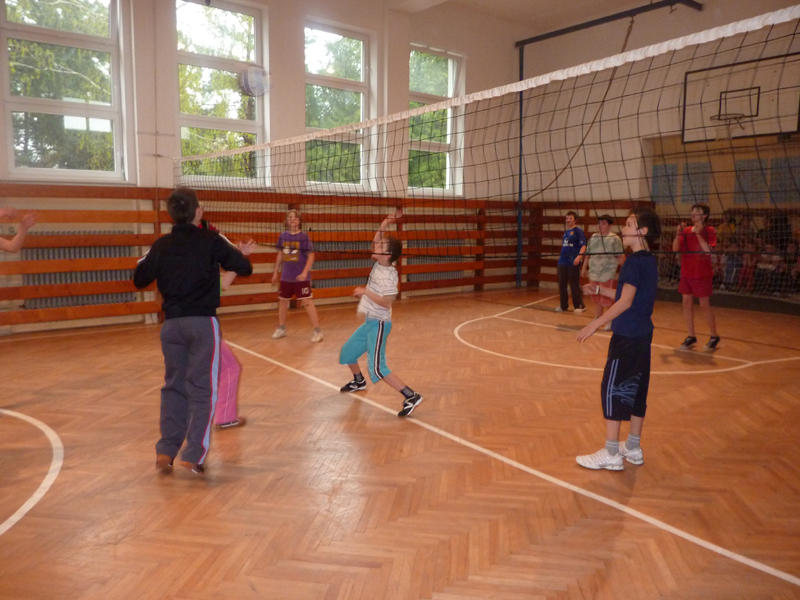 Počítačové miestnosti
Na našej škole máme 3 počítačové miestnosti. V najväčšej sa nachádza aj Dataprojektor.
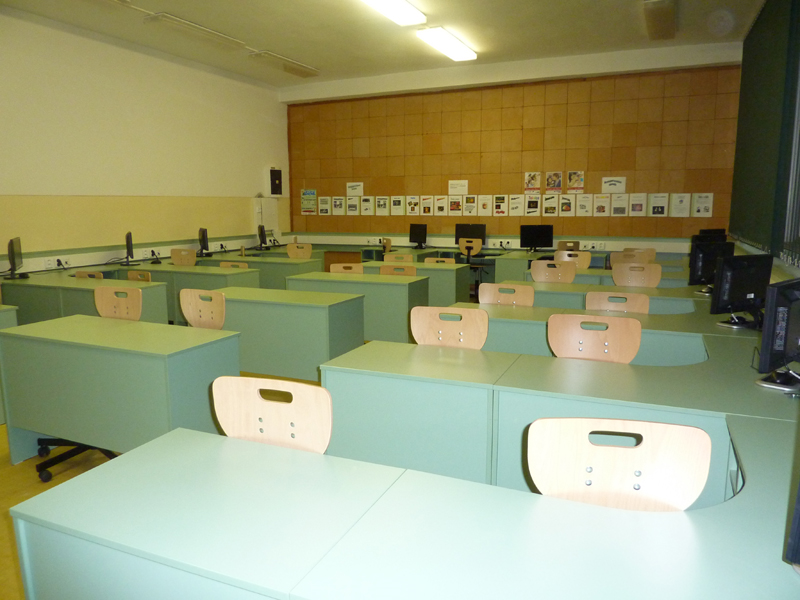 Ďakujem za pozornosť! 
http://www.zsileopoldov.edu.sk/